SDCE REA MÓDULO 2:
ONDE ESTÃO AS OPORTUNIDADES PARA OS ALUNOS?
Tópico 1: Problemas que necessitam de uma resolução – destaque para desafios globais
Módulo 2
Tópico 2: Melhorar a sua comunidade através do envolvimento cívico
Neste módulo, serão analisadas as oportunidades para os alunos que participam de atividades de Envolvimento Cívico Digital.
Os alunos terão a oportunidade de aprender sobre diferentes exemplos de projetos de envolvimento cívico, bem como as competências e aptidões resultantes do processo.
Tópico 3: Adotar uma abordagem de aprendizagem em serviço para um projeto de ECD.
Tópico 4: ECD está a construir os seus níveis de competência. Aqui estão as oportunidades.
Destaque nos estudos de caso da SDCE
Links para tutorias e Exercícios
This project has been funded with support from the European Commission. This publication reflects the views only of the author(s), and the Commission cannot be held responsible for any use, which may be made of the information contained therein.
Uma breve nota sobre as abreviaturas aplicadas
Antes de começar a sua jornada pelo Envolvimento Cívico, é necessário explicar o que as diferentes abreviaturas utilizadas ao longo dos módulos significam:

IES – Instituições de Ensino Superior
S-DCE – esta é a designação do projeto que desenvolveu todos os materiais
ECD - Envolvimento cívico digital
Guia do ECD – é um guia cujo âmbito centra-se no Envolvimento Cívico Digital e alunos. Aceda ao guia aqui
DCE Toolkit – O toolkit de suporte ao Envolvimento Cívico Digital dos Estudantes está desenhado para ensinar importantes ferramentas digitais que irão suportá-lo no seu próprio envolvimento cívico.
PROBLEMAS QUE NECESSITAM DE UMA RESOLUÇÃO – DESTAQUE PARA DESAFIOS GLOBAIS
01
Nível de Aprendizagem: Inicial
QUAIS SÃO ALGUNS DOS PROBLEMAS GLOBAIS QUE PRECISAM DE SOLUÇÃO?
A Divisão das Nações Unidas para os Objetivos de Desenvolvimento Sustentável (DSDG) é um apelo global à ação de todos os países - desenvolvidos ou em desenvolvimento - para ajudar a resolver problemas já reconhecidos e que a população global enfrenta.
A DSDG destacou que acabar com a pobreza e outras privações também deve ser acompanhado pela garantia de uma melhoria na saúde e na educação, redução da desigualdade e estimulo ao crescimento económico – ao mesmo tempo que combate as alterações climáticas e investe na preservação dos oceanos e florestas.
 A DSDG destacou 17 objetivos (ODS’s) que todos devemos procurar responder
https://sdgs.un.org/goals
SELEÇÃO DE ODS
Escolhemos quatro objetivos dos ODS que beneficiariam de uma nova perspetiva do aluno como parte do Envolvimento Cívico Digital:
Objetivo 10 -  Reduzir as Desigualdades no interior dos países e entre países
Este objetivo examina a desigualdade e visa reduzir a desigualdade dentro e entre os países. Desde que a pandemia começou, a investigação sugere que a desigualdade aumentou e provavelmente reverterá o progresso já conquistado ao nível da igualdade salarial. Esta situação não era reportada desde a crise financeira.
https://sdgs.un.org/goals/goal10
SELEÇÃO DE ODS
2. Objetivo 12 - Consumo e produção responsáveis
Este objetivo defende padrões de produção e consumo sustentáveis ​​e responsáveis. Sabia que a pegada global de “material” aumentou 70% de 2000 a 2017?
Mesmo com recursos como alimentos, estima-se que, em 2016, quase 14% dos alimentos produzidos globalmente foram desperdiçados antes de chegar ao setor de distribuição.
https://sdgs.un.org/goals/goal12
SELEÇÃO DE ODS
3. Objetivo 13 - Combate às alterações climáticas
Este objetivo centra-se na redução dos gases com efeito de estufa e no impacto das alterações climáticas. Para limitar o aquecimento global a 1,5°C acima dos níveis pré-industriais, de acordo com o Acordo de Paris, o mundo precisaria atingir zero emissões líquidas de dióxido de carbono em 2050.
As emissões globais devem ser reduzidas para 45% abaixo dos níveis de 2010 até 2030, a fim de limitar o aquecimento global a 1,5°C acima dos níveis pré-industriais. As emissões de países desenvolvidos são aproximadamente 6,2% mais baixas em 2019 do que em 2010, enquanto as emissões de 70 países em desenvolvimento aumentaram 14,4% em 2014.
https://sdgs.un.org/goals/goal13
SELEÇÃO DE ODS
4. Objetivo 16 -  Paz, Justiça e instituições fortes
Este objetivo visa promover sociedades pacíficas e inclusivas para o desenvolvimento sustentável, proporcionar acesso à justiça para todos e construir instituições eficazes, responsáveis e inclusivas em todos os níveis. 
A pandemia do COVID-19 expôs desigualdades e discriminação e fragilidades, e em alguns casos, destruiu direitos e sistemas de proteção em países e territórios.
https://sdgs.un.org/goals/goal16
IDENTIFICAR SOLUÇÕES
Então, quais são algumas das soluções para estes problemas? Apresentamos três recursos chave que apoiam na identificação dos principais problemas ou desafios locais/globais que um projeto de envolvimento cívico estudantil pode ajudar a resolver.
Apresentamos exemplos inspiradores de projetos de envolvimento cívico digital de todo o mundo.
Recomendamos ler e explorar os links e ferramentas na seção seguinte. As fontes de informação fornecem muitos exemplos práticos de Envolvimento Cívico Digital. Estes exemplos demonstram o que os projetos de ECD são e dão algumas ideias, enquanto estudantes, do que significa o envolvimento!
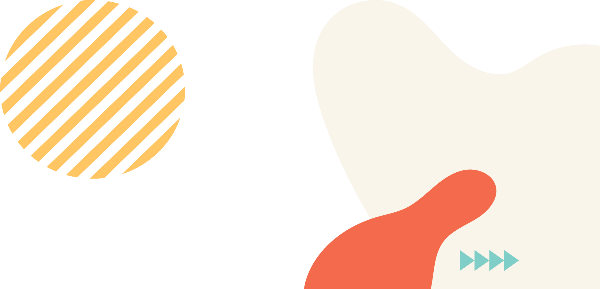 3 Recursos chave para inspiração
1.  CITIZENSLAB
O Citizenslab é um excelente recurso para analisar exemplos de envolvimento cívico em toda a Europa.
Tem como objetivo integrar e fortalecer cidadãos ativos de todos os setores da sociedade e que são apaixonados pelas suas comunidades locais.
O Citizenslab aplica uma abordagem de laboratório, onde acolhe e ativa uma rede de pessoas e comunidades em toda a Europa.
https://citizenslab.eu/
CITIZENSLAB
O que o CitizenLab faz?
Auto-gestão, colaboração, co-criação e tomar ação para enfrentar os desafios locais e globais para o bem–comum
Demonstrar que estas novas formas de compreensão e exercício da democracia devem fazer parte de nossa futura ecologia política
Questionar profundamente o nosso pensamento, visões globais e sistema de valores, ativando processos transformacionais nos níveis individual, coletivo e planetário para nos reinventarmos radicalmente, na nossa forma de ser e ver.
2. STREET CIVICS
Street Civics é um site de educação pública e base de dados que fornece a advogados, ativistas e organizadores recursos diretrizes  sobre como criar mudanças sociais e institucionais.

O site Street Civics irá orientá-lo sobre os principais tópicos de comunicações digitais e software, recursos de campanha, serviços e equipamentos, educação e jogos, leitura, conhecimento e poder.
https://streetcivics.com/
2. STREET CIVICS
Take a look at the paper below that examines 18 examples of civic engagement activities:

https://streetcivics.com/18-examples-of-civic-engagement-activities/
LER
Analise o documento abaixo que explora 18 exemplos de atividades de envolvimento cívico:
https://streetcivics.com/18-examples-of-civic-engagement-activities/
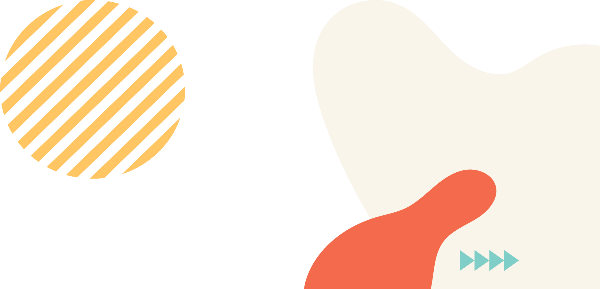 3. LISTA DE CONCRETIZAÇÕES PARA OS CIDADÃOS COMPROMETIDOS
A lista de concretizações para cidadãos envolvidos é uma lista de 76 formas diferentes de se envolver civicamente.
A lista fornece ações específicas e práticas para se tornar um cidadão mais envolvido.
A lista está dividida em cinco ações que são componentes essenciais para o envolvimento. É expressamente livre de perspetivas políticas ou filiação.
As 5 ações são permitir acesso à informação, votar, participar, construir uma comunidade e socializar.
3. LISTA DE CONCRETIZAÇÕES PARA OS CIDADÃOS COMPROMETIDOS
O recurso afirma que cada um de nós deve tentar ser tão ativo e envolvido na comunidade e país quanto possível.
“O envolvimento cívico é a cola que mantém a auto governação unida. Mas a autogestão pode ser um trabalho árduo e requer muito esforço. A ação é essencial para manter os fundamentos da democracia, independentemente de qual o partido político em poder”.
Explore e inspire-se na lista:
A lista de concretizações dos cidadãos comprometidos: 76 coisas que pode fazer para aumentar o envolvimento cívico agora.
EXEMPLOS DE BOAS PRÁTICAS
Explore os exemplos inspiradores de alguns projetos de Envolvimento Cívico Digital.
Esses exemplos podem ser explorados em detalhe no Guia do DCE. O link para o Guia do DCE pode ser encontrado aqui
UNIVERSIDADE DE BELGRADO
Este exemplo de Boas Práticas destaca um curso opcional chamado Métodos de Educação Cívica e Intercultural para Adultos oferecido no Departamento de Pedagogia e Andragogia da Universidade de Belgrado.
A ideia principal era aplicar princípios de processo para criar uma referência, construir relações e criar um espaço para a discussão do tema da educação cívica e intercultural.
A ideia era envolver a comunidade e mapear os problemas sociais e familiarizar-se com as iniciativas educacionais existentes.
EXEMPO DE BOAS PRÁTICAS
UNIVERSIDADE DE BELGRADO
A pandemia significou que o formato do ensino teve de mudar. Já num formato online, os alunos conheceram-se e optaram por trabalhar a questão da segurança da mulher na cidade.
Os estudantes desenvolveram um mapa, onde as pessoas caminharam pela cidade e tiraram fotos de lugares onde se sentiam seguras, e lugares onde não se sentiam tão seguras e criaram um mapa digital da cidade por meio da ferramenta Milanote.
Saiba mais sobre este estudo de caso aqui
 Saiba mais sobre a ferramenta Milanote aqui
EXEMPO DE BOAS PRÁTICAS
PROGRAMA VIRTUAL DE APRENDIZAGEM EM SERVIÇO PARA ESTUDANTES NA UNED
Alunos de professores em Espanha e alunos de professores em Benin na África do Sul participaram num curso virtual de Aprendizagem em Serviço para um intercâmbio intercultural.
O projeto visava fortalecer a proficiência oral dos alunos de Benin na língua espanhola, uma vez que eles não tinham opções (bolsas e ajudas de custo) para viajar para países de língua espanhola.
Ao mesmo tempo, o programa visava permitir que os estudantes espanhóis tivessem uma compreensão mais profunda de outras culturas educacionais e aprendessem em primeira mão sobre sua realidade educacional.
EXEMPO DE BOAS PRÁTICAS
PROGRAMA VIRTUAL DE APRENDIZAGEM EM SERVIÇO PARA ESTUDANTES NA UNED
A participação dos alunos na atividade foi mediada tecnologicamente. Apoiou a possibilidade de promover o envolvimento cívico virtualmente, utilizando tecnologias 2.0 para atender às necessidades de grupos sociais localizados em outras regiões do mundo. 
O programa também apresentou uma metodologia pedagógica inovadora de Aprendizagem em Serviço (este tema será explorado mais tarde) e atividades de envolvimento cívico, que foram realizadas em ambientes virtuais de aprendizagem. Mais informação aqui
EXEMPO DE BOAS PRÁTICAS
PROBLEMAS QUE PRECISAM DE RESOLUÇÃO – FOCO EM QUESTÕES GLOBAIS: RECURSOS EXTRA
Aceda aos Recursos através das ligações:
O Citizen’s Lab tem um recurso abrangente mapeando novas formas de engajamento cívico na Europa

Artigo sobre as 10 formas fáceis de ser um cidadão mais envolvido

O Digital Civics Toolkit baseia-se na pesquisa e no trabalho da MacArthur Research Network on Youth and Participatory Politics (YPP)
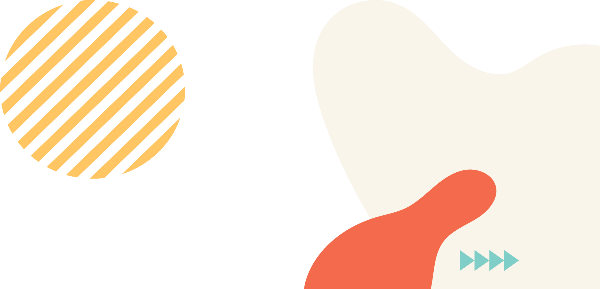 MELHORAR A SUA COMUNIDADE ATRAVÉS DO ENVOLVIMENTO CÍVICO
02
Nível de Aprendizagem: Intermédia
“Falsas procupações na IG morrem numa semana. Temos que doar o nosso tempo e dinheiro às organizações.”
Hasan Minhaj
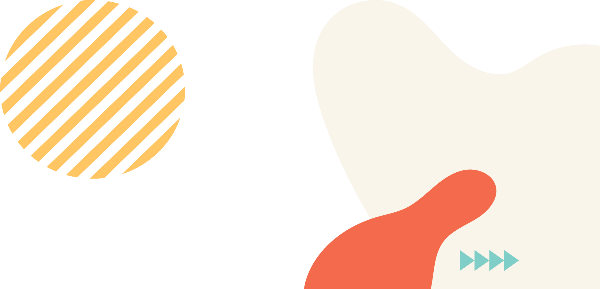 Source
MELHORAR A SUA COMUNIDADE ATRAVÉS DO ENVOLVIMENTO CÍVICO
São numerosos os benefícios positivos para os alunos que participam num projeto ECD para melhorar as suas comunidades. Decorrente da investigação para a elaboração do Guia ECD, identificaram-se vários benefícios e os resultados positivos  incluem praticar e adquirir experiência em competências relevantes para uma carreira; construir relacionamentos fortes; ter experiências enriquecedoras e ajudar os projetos comunitários de pequena dimensão a serem um sucesso.
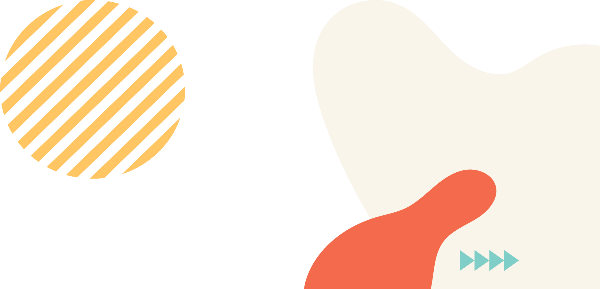 Fonte
TRÊS FORMAS DE MELHORAR A SUA COMUNIDADE ATRAVÉS DO ENVOLVIMENTO CÍVICO
Apoiar organizações comunitárias
Escolha um tema pelo qual é apaixonado e que deseje abordar.
Torne-se um ativista garantindo apoio a organizações comunitárias – baseado em organizações que provavelmente estarão na vanguarda de fazer pequenas mudanças todos os dias
E apoie pequenas organizações que têm como objetivo melhorar as comunidades, pode ser uma das formas mais eficazes de aderir ao ativismo.
TRÊS FORMAS DE MELHORAR A SUA COMUNIDADE ATRAVÉS DO ENVOLVIMENTO CÍVICO
2. Participar nas reuniões da assembleia municipal.
Embora este ponto possa não parecer o mais interessante, ter experiência em primeira mão dos desafios locais e conhecer quais são as preocupações da comunidade, é uma forma perspicaz de obter informações e experiência inicial.
Irá ampliar a sua rede de contactos e conhecer pessoas que partilham das mesmas ideias e que partilham da sua ambição de desenvolver um projeto de envolvimento cívico digital.
TRÊS FORMAS DE MELHORAR A SUA COMUNIDADE ATRAVÉS DO ENVOLVIMENTO CÍVICO
3. Apoiar as empresas locais
Ao apoiar empresas locais, está a ajudar a sua comunidade local a tornar-se economicamente mais forte. 
Muitas empresas locais são de gestão familiar e ao garantir-lhes apoio, também está a ajudar os trabalhadores e fornecedores locais.
Ao comunicar com as empresas locais, é também uma forma incrível de desenvolver relacionamentos e identificar quais as necessidades que esse grupo económico tem e que poderá ser solucionado com um projeto de envolvimento cívico digital.
MELHORAR A SUA COMUNIDADE ATRAVÉS DO ENVOLVIMENTO CÍVICO - RECURSOS EXTRAS
Para mais informações e Recursos, aceda aos links em infra:

Blog on 5 Ways To Improve Your Community Through Civic Engagement

Article about 4 Steps to Consider in the Project Planning Process for an DCE project

Report of the Taskforce on Active Citizenship
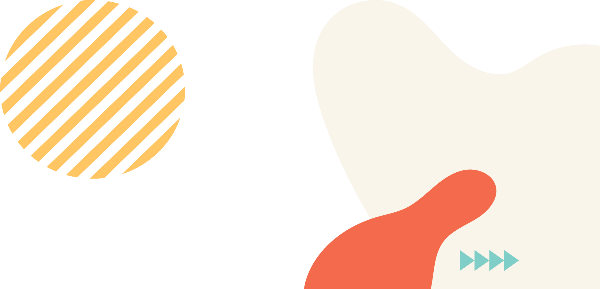 ADOTAR UMA ABORDAGEM DE APRENDIZAGEM EM SERVIÇO PARA UM PROJETO DE ECD
03
Nível de Aprendizagem: Inicial
APLICAÇÃO DE UMA APRENDIZAGEM EM SERVIÇO
A aprendizagem em serviço é consiste em aprender através da realização de uma ação e, em seguida, fazer um momento de reflexão. Este método ajuda não apenas a aumentar a compreensão e a aprendizagem, mas também promove a aplicação prática das capacidades resultantes da aprendizagem.
Normalmente, aprendizagem em serviço seguirá quatro etapas:
O curso inclui compromisso social (componente "serviço")
Os alunos adquirem competências específicas e genéricas da disciplina (componente “aprendizagem”)
O curso inclui cooperação com parceiros para colocar em prática as competências adquiridas
Transferência do conhecimento científico para a uma realidade prática
Fonte
APRENDIZAGEM EM SERVIÇO E VOLUNTARIADO
Existem algumas diferenças interessantes entre a aprendizagem em serviço e o voluntariado, particularmente quando se olha para um projeto ECD no qual os alunos participativos estão envolvidos devido às obrigações da IES.

Aprendizagem em serviço é um tipo de pedagogia que algumas investigações propõem ter muitos benefícios  ao nível do voluntariado. Esses benefícios podem incluir um aumento nas taxas de retenção de estudantes universitários do primeiro ano, níveis mais elevados de liderança estudantil e também pode aumentar o desempenho académico.

Mas o que torna o aprendizado em serviço diferente do voluntariado?
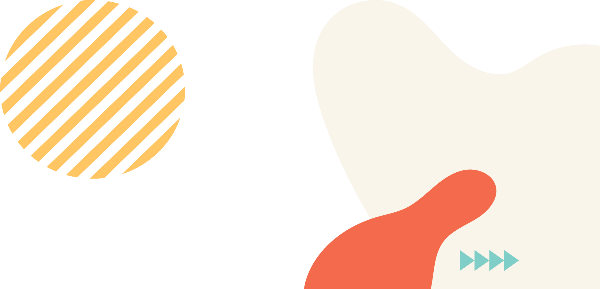 Source
APRENDIZAGEM EM SERVIÇO DEVE INCLUIR:
1. Benefícios recíprocos: A aprendizagem em serviço beneficia as necessidades de uma comunidade específica, bem como a aprendizagem académica e o crescimento cívico dos alunos.
2. Planeamento e Reflexão: A reflexão guiada ajuda os alunos a avaliar a sua experiência, permitindo que os próprios identifiquem o que aprenderam.
3. Conexão com o plano de estudos do curso: As atividades estão relacionadas com os objetivos de aprendizagem permitindo uma “educação experiencial”, ou aprendizagem através da experiência.
A COMUNIDADE NO CENTRO DAS ATENÇÕES
A aprendizagem em serviço permite que os alunos trabalhem diretamente com projetos comunitários.

Os serviços comunitários/cívicos são frequentemente o foco principal de um projeto de Envolvimento Cívico Digital.

Como membro ativo de um projeto de Envolvimento Cívico Digital, também permite que os alunos experimentem como abordar questões cívicas em primeira mão, enquanto desenvolvem conjuntos de competências relevantes.
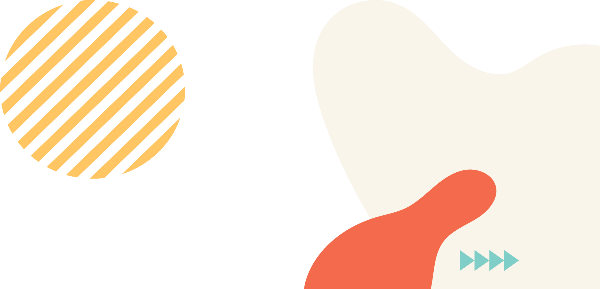 EXEMPLOS DE APRENDIZAGEM EM SERVIÇO
Interligar a aprendizagem em serviço a um curso garantiria que os alunos praticassem o que aprenderam ao se voluntariar ou a praticar as suas competências para o bem cívico.

Dois exemplos de Aprendizagem em Serviço são o Programa de Iniciação na Universidade de Tartu e Jogo de Sensibilização para a Demência da Queens University Belfast.

Ambos estão incluídos no Guia ECD, clique aqui para saber mais.
O DCE ESTÁ A CONSTRUIR OS SEUS NÍVEIS DE COMPETÊNCIA. AQUI ESTÃO AS OPORTUNIDADES.
04
Nível de Aprendizagem: Intermédia
Os alunos que participam de atividades de envolvimento cívico digital utilizam/ aplicam as suas competências digitais e as refinam para responder às necessidades do problema de envolvimento cívico em discussão. Isso traduz-se em pesquisa de informações sobre as necessidades da comunidade, desenvolver criativamente conteúdo online para partilhar com o público.
Os diapositivos seguintes examinam as competências que serão adquiridas.
COMPETÊNCIAS DIGITAIS QUE IRÁ ADQUIRIR ESTÃO ALINHADAS COM:
DigComp 2.1 ou DigComp – é o Quadro Europeu de Competência Digital para Cidadãos aprovado e aplicado pela Comissão Europeia.

É importante destacar quais as competências que podem ser utilizadas e potencializadas pelo envolvimento cívico digital.

Os alunos que participam nas atividades digitais de envolvimento cívico terão a oportunidade de desenvolver e aprimorar uma ampla gama de competências digitais.
COMPETÊNCIAS DIGITAIS QUE IRÁ ADQUIRIR ESTÃO ALINHADAS COM:
DigComp: 2.3 Envolvendo-se na cidadania por meio de tecnologias digitais.

Esta competência pode ser vista como participação na sociedade através do uso de serviços digitais públicos e privados, bem como a procura de oportunidades de capacitação e cidadania participativa através de tecnologias digitais apropriadas.

Clique aqui para mais informações
https://ec.europa.eu/jrc/en/digcomp/digital-competence-framework
COMPETÊNCIAS DE EMPREENDEDORISMO A ADQUIRIR ESTÃO ALINHADAS COM:
EntreComp é o Quadro Europeu de Referência para a Competência de Empreendedorismo aprovado e aplicado pela Comissão Europeia como ferramenta e fonte de inspiração para apoiar a Europa a tornar-se numa sociedade empreendedora. 
EntreComp articula 3 áreas-chave e identifica 15 competências :
Área de competência 1: Ideias e oportunidades
Área de competência 2: Recursos
Área de competência 3: Em ação
ENTRECOMP - COMPETÊNCIAS PARA O EMPREENDEDORISMO
Os alunos que participam em atividades de envolvimento cívico digital terão a oportunidade de desenvolver uma ampla gama de competências empreendedoras, e isso pode ter reflexo na identificação de um problema na comunidade que precisa ser resolvido, para mais tarde, definir em equipa, soluções criativas para resolver o problema cívico. 

Para mais informações sobre o referencial EntreComp, aceder ao link em infra:
https://ec.europa.eu/jrc/en/digcompedu
COMPETÊNCIAS DE EMPREENDEDORISMO A ADQUIRIR ESTÃO ALINHADAS COM:
EntreComp: 1.5 Pensamento ético e sustentável.

De volta aos problemas globais. Avaliar as consequências das ideias que agregam valor e o efeito da ação empreendedora na comunidade alvo, no mercado, na sociedade e no meio ambiente.

Também é importante refletir sobre quão sustentáveis ​​são os objetivos sociais, culturais e económicos a longo prazo e o curso de ação escolhido. Lembrar de agir com responsabilidade.
Source
COMPETÊNCIAS DE EMPREENDEDORISMO A ADQUIRIR ESTÃO ALINHADAS COM:
Existe uma enorme quantidade de informações disponíveis nos quadros de referência EntreComp e DigiComp. 

É altamente recomendável abrir os links para cada referencial onde irá encontrar mais informações sobre EntreComp e DigiComp.
Fonte
DESTAQUE PARA ESTUDOS DE CASO S-DCE
05
Nível de Aprendizagem: Inicial
DESTAQUE PARA ESTUDOS DE CASO S-DCE
Nesta seção, serão analisados com maior detalhe as oportunidades para os alunos através da exploração de alguns estudos de caso do Guia ECD.
Os estudos de caso foram identificados em 6 países europeus, que forneceram um amplo conjunto de exemplos de como pode ser um projeto de Envolvimento Cívico Digital e como os alunos podem participar.
Ao longo dos estudos de caso, muitos alunos foram obrigados a participar num projeto de DCE, pois é uma componente obrigatória do curso.
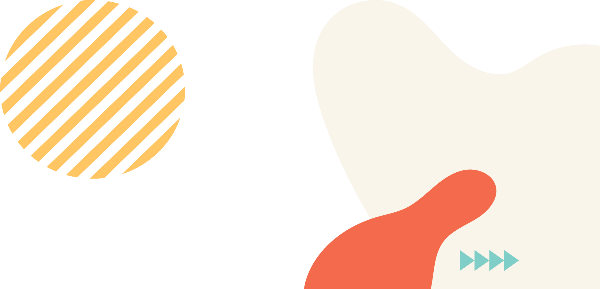 Fonte
MOTIVOS PARA PARTICIPAR NUM PROJETO ECD
É interessante verificar que, além da obrigatoriedade académica de participação num projeto de envolvimento cívico, a experiência também foi muito benéfico para os alunos.

Alguns alunos destacaram que estabeleceram excelentes ligações e amizades e incentivariam os seus colegas a conhecer e a se inscrever para participar num projeto ECD que os beneficiaria.
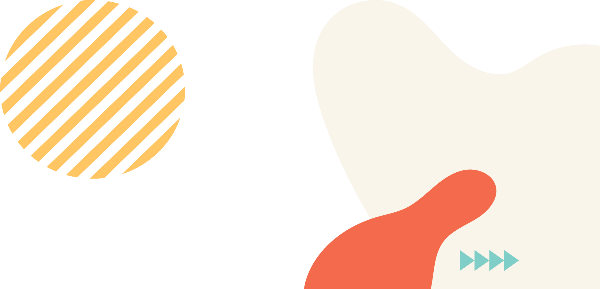 Fonte
EXEMPLO DE PARTICIPAÇÃO OBRIGATÓRIA
SOCIEDADE AIT FLAC
A Sociedade AIT FLAC foi desenvolvida para oferecer assistência jurídica à comunidade local, permitindo que os alunos ofereçam aconselhamento jurídico com a supervisão de um advogado ou solicitador.
Com os constrangimentos que a pandemia Covid-19, a sociedade FLAC teve de transferir as reuniões semanais para um formato online.

Era obrigatório para os alunos inscritos no curso de direito e negócios a  integração na Sociedade FLA.
EXEMPLO DE BOAS PRÁTICAS
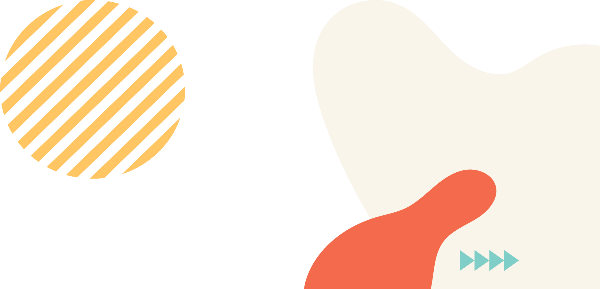 Fonte
SOCIEDADE AIT FLAC
Embora uma atividade obrigatória do curso de Negócios e Direito, concedeu aos alunos uma grande oportunidade de experimentar como será trabalhar no setor jurídico.

Os alunos reconheceram que esta experiência lhes permitiu ajudar a decidir o que pretendem fazer no futuro como carreira profissional, especialmente quando não têm qualquer experiência anterior de como o setor jurídico funciona.
EXEMPLO DE BOAS PRÁTICAS
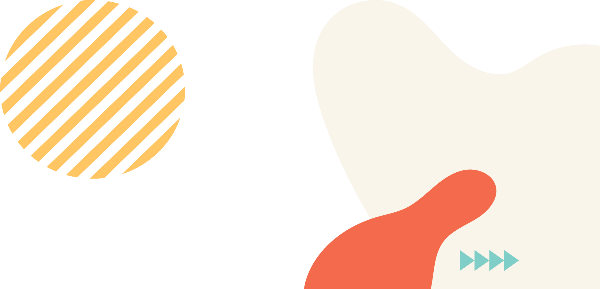 Fonte
PARTICIPAÇÃO VOLUNTÁRIA - O PROGRAMA DE INICIAÇÃO
O Programa de Iniciação é uma atividade extracurricular para estudantes que visa desenvolver as competências de empreendedorismo dos alunos. 

É um programa de desenvolvimento de ideias com duração de três meses, que consiste num evento de lançamento, várias sessões de formação e workshops, um evento de networking/mentoria, sessões de orientação e um dia de demonstração.
EXEMPLO DE BOAS PRÁTICAS
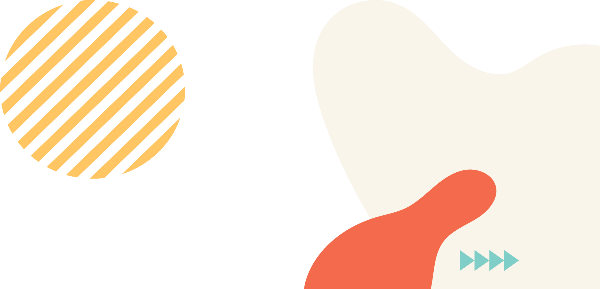 Fonte
APLICAÇÃO DE CLASSIFICAÇÃO
Os alunos envolvidos neste estudo de caso tinham experiência na gestão da mudança. 
Sinalizaram a necessidade de reduzir o desperdício e criaram uma aplicação que permitiria ajudar a selecionar e classificar os resíduos no momento de eliminação.
Os participantes deste projeto apontaram que durante o programa, além de resolver problemas na comunidade, obtiveram uma série de competências de empreendedorismo, comunicação, aptidões em TI, competências de gestão de equipas, liderança e gestão de tempo.
EXEMPLO DE BOAS PRÁTICAS
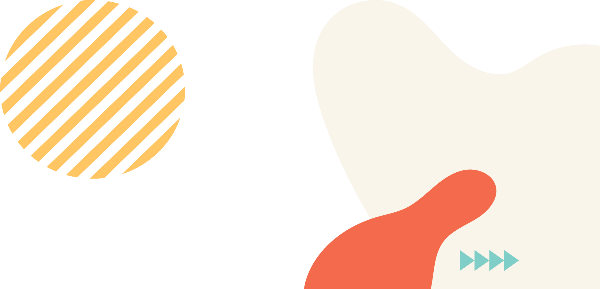 Fonte
MÓDULO 2 EXERCÍCIOS
05
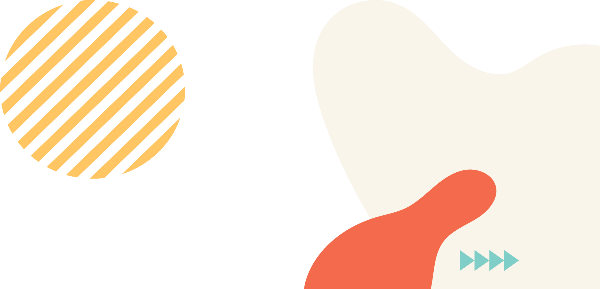 OPORTUNIDADES ECD NA ÁUSTRIA
Clique nos links para conhecer as oportunidades de ECD na Áustria:
STEOP Mentoria - Universidade de Viena
Mentoria Intercultural - Universidade de Viena
Mentoria para alunos do primeiro ano, Universidade de Economia e Negócios de Viena
Learn Buddy - Universidade de Viena
Aprendizagem em Serviço - Universidade de Viena
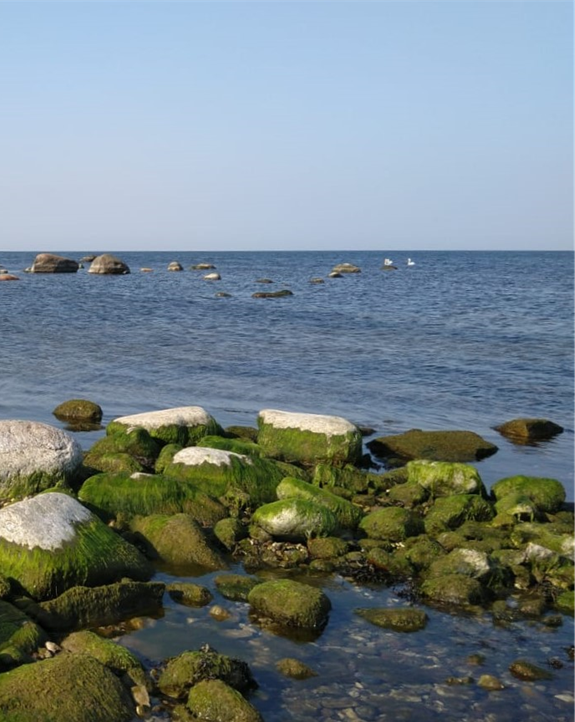 OPORTUNIDADES ECD NA ESTÓNIA
Clique nos links para conhecer as oportunidades de ECD na Estónia:

Bom cidadão

Verifique aqui mais oportunidades para os jovens participarem em atividades cívicas

Portal do Voluntário
OPORTUNIDADES ECD NA IRLANDA
Clique nos links para conhecer as oportunidades e mais informações de ECD na Irlanda

DCU exemplos de envolvimento cívico 

Veja o que a cidade de Cork está a promover para que as pessoas se envolvam

Oportunidades de Voluntariado na Irlanda
OPORTUNIDADES ECD EM PORTUGAL
Clique nos links para conhecer as oportunidades e mais informações de ECD em Portugal:
Portugal pela Ucrânia 

Iniciativas das Associação Académica da Universidade do Minho 

Oportunidades de Voluntariado para Estudantes
ASSISTA
OBJETIVOS DE DESENVOLVIMENTO SUSTENTÁVEL DAS NAÇÕES UNIDAS (ODS-UN)
Assista ao vídeo sobre a apresentação dos Objetivos de Desenvolvimento Sustentável (ODS): o que são e porque são tão importantes
https://www.youtube.com/watch?v=qAIolKgDPrA
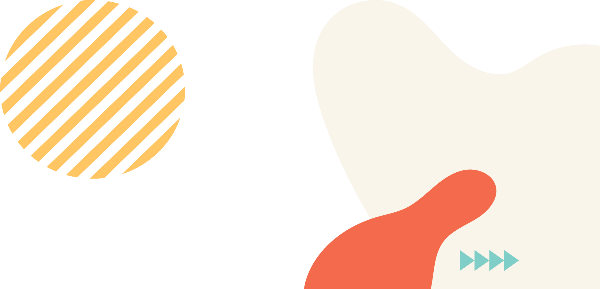 ASSISTA
MODELOS DE ENVOLVIMENTO CÍVICO
Assista ao vídeo, Ted Talk sobre novos modelos de envolvimento cívico 
https://www.youtube.com/watch?v=NpCzIniPZDU
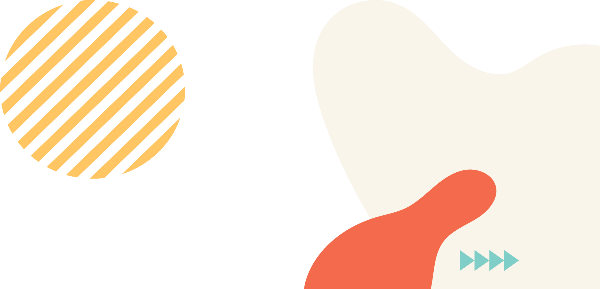 ASSISTA
RESTAURAÇÃO DO ENVOLVIMENTO CÍVICO DOS ESTUDANTES
Assista a este testemunho inspirador do TED Talk sobre o envolvimento cívico de estudantes
https://www.youtube.com/watch?v=wqrHkM_6dsM&t
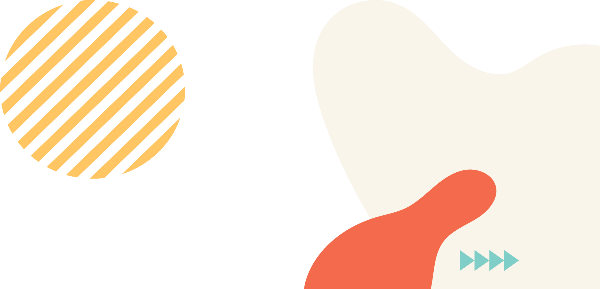 ASSISTA
A TERCEIRA MISSÃO DAS UNIVERSIDADES
Espreite o video sobre SocialErasmus+ que destaca a terceira missão das universidades e a abordagem de aprendizagem orientada para as competências
https://www.youtube.com/watch?v=BV8PICN1xWM
TAREFA 1: APRENDIZAGEM INDIVIDUAL
Esta tarefa levará aproximadamente 45 minutos.

Etapa 1: Assista aos vídeos que foram apresentados nesta seção.
Etapa 2: Responda às seguintes questões:
Consegue identificar diferentes problemas locais ou globais que poderiam ser resolvidos com um projeto ECD?
Consegue identificar diferentes formas de melhorar a sua comunidade? Como?
Centrado na visão global ou local, adotaria uma abordagem de aprendizagem em serviço para ou uma abordagem voluntária? Por favor, justifique a resposta e o porquê de ser melhor solução.
Entende como as diferentes competências podem ser estabelecidas a partir da prática de um projeto de ECD?
Dica: Está a debater-se para ter ideias? Pense em tudo o que aprendeu neste módulo e nos vídeos do YouTube e aplique isso às suas respostas. Também pode pensar em experiências e oportunidades que teve até agora na sua vida que podem ter implicado envolvimento cívico.
TAREFA 2: APRENDIZAGEM EM GRUPO - DESENVOLVIMENTO DE IDEIAS PARA UM PROJETO ECD
Esta atividade deve ter uma duração aproximada de 30 minutos.

Passo 1: Divida em equipas de 4 a 6 pessoas.

Passo 2: Despertar uma conversa com os seus colegas de equipa, destacando as experiências que cada um teve ao nível de envolvimento cívico. Contudo, desta vez pense em experiências que têm um impacto global.

Passo 3: Com base nessas experiências, tentar desenvolver a sua própria ideia para um projeto de ECD. Primeiro, identificar um problema local ou global, e determinar como a equipa vai abordar o assunto. Considerar se o projeto ECD terá aprendizagem em serviço, e porquê?

Passo 4: Apresentar o seu projeto  ao professor e aos outros colegas para obter feedback e ideias.
OBRIGADA
Alguma questão?
https://www.studentcivicengagers.eu/